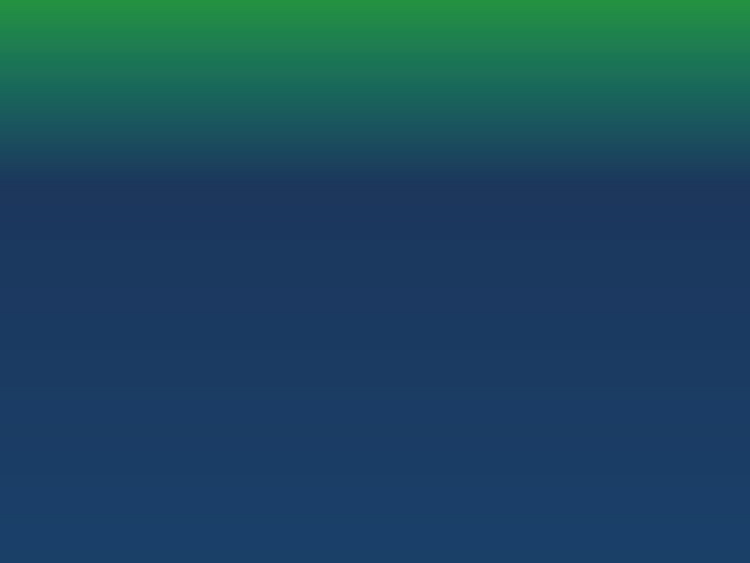 1
TITOLO PROVVISORIODELLA SLIDE DI PORTAFUTURO
STATO DI ATTUAZIONE DEL 
REGISTRO NAZIONALE DEGLI AIUTI
20 NOVEMBRE 2015
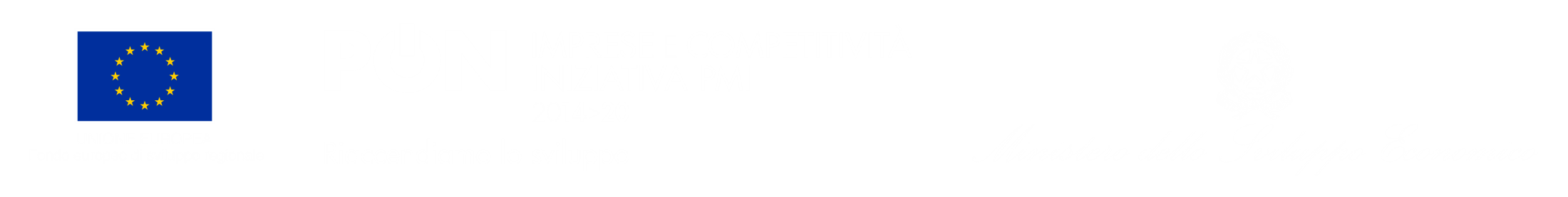 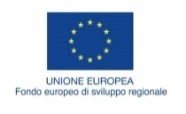 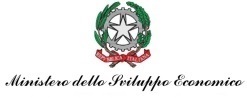 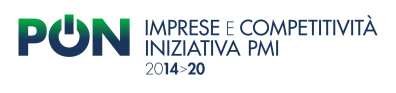 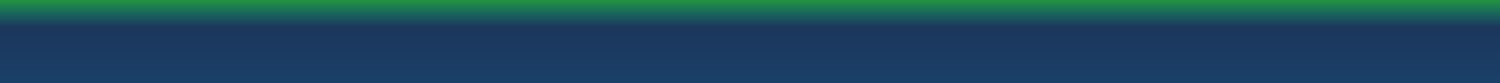 Il Registro Nazionale degli Aiuti
Il “Registro Nazionale degli Aiuti - (RNA)” persegue le finalità di garantire la corretta applicazione delle norme dell’Unione in materia di controllo e trasparenza degli aiuti di Stato.

E’ Istituito presso la Direzione Generale Incentivi alle imprese del Ministero dello Sviluppo Economico (DGIAI) dalla Legge europea 2014 in vigore dal 18 agosto 2015; l’avvio in esercizio previsto dalla Legge per il primo luglio 2017, è stato attuato il 12 agosto 2017.

Il nuovo impianto normativo prevede un rafforzamento degli adempimenti da parte di tutti i soggetti che concedono Aiuti e risponde all’esigenza di disporre di uno strumento attendibile ed efficace per la verifica del rispetto delle intensità degli aiuti, dei massimali e delle regole sul cumulo degli aiuti di Stato, ovvero sul livello di rischio dello stesso.

A partire quindi dal 12 agosto 17, l’adempimento degli obblighi di interrogazione del Registro Nazionale degli Aiuti costituisce condizione legale di efficacia dei provvedimenti che dispongono concessioni ed erogazione degli aiuti.

Il Regolamento di Attuazione, previsto con la citata legge pubblicato il 28 luglio 2017; stabilisce la disciplina di funzionamento del Registro Nazionale degli Aiuti, le modalità operative per la raccolta, la gestione e il controllo dei dati e delle informazioni in esso contenute, i contenuti specifici e le modalità per l'espletamento degli obblighi di verifica.
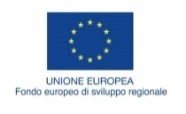 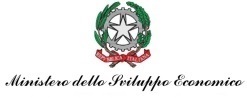 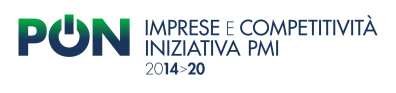 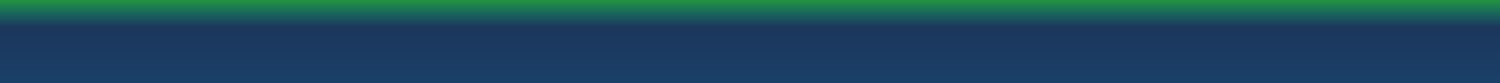 Il Registro Nazionale degli Aiuti - Perimetro di applicazione
Obiettivo prioritario è quello di censire e rendere disponibile in fase di interrogazione del Registro l’intero panorama delle misure di aiuto alle imprese gestite da soggetti pubblici e privati in qualsiasi forma (contributi, sovvenzioni, sussidi e altri ausili finanziari):




Registro delle misure di aiuto alle imprese (anagrafica misure)
Registro delle singole agevolazioni concesse ai beneficiari (censimento singole concessioni/variazioni)

Le informazioni e le registrazioni degli aiuti relative agli aiuti nei settori agricoltura e pesca continuano ad essere contenute nei registri SIAN e SIPA già esistenti per i predetti settori e sono rese disponibili ai Soggetti gestori per il tramite del Registro nazionale aiuti attraverso i criteri di integrazione e interoperabilità
AIUTI NOTIFICATI
AIUTI ESENTATI
AIUTI DE MINIMIS
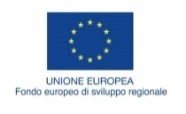 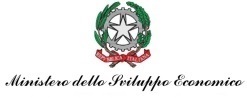 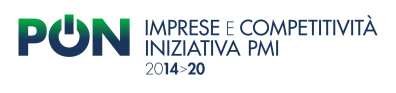 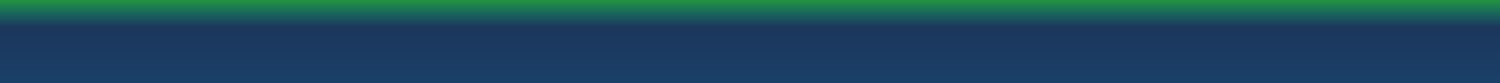 Il Registro Nazionale degli Aiuti: Il processo di registrazione degli Aiuti nell’RNA
EROGAZIONI
RICEZIONE DOMANDE E
ISTRUTTORIA
CONCESSIONE
AIUTO INDIVIDUALE
WEB o WS
VARIAZIONI CONCESSIONE 
E CHIUSURA
WEB o WS
DEFINIZIONE DELLA
MISURA DI AIUTO
ADOZIONEBANDO / PROCEDURA ATTUATIVA
AUTORITA’ RESPONSABILE
SOGGETTO CONCEDENTE
IL SOGGETTO DI NATURA PUBBLICA O PRIVATA RESPONSABILE 
DELLA REGISTRAZIONE DEL REGIME DI AIUTI O DELL’AIUTO AD HOC
SOGGETTO DI NATURA PUBBLICA O PRIVATA CHE CONCEDE AIUTI INDIVIDUALI
Le Autorità Responsabili di “natura pubblica” che coincidono con una AOO, si accreditano al Registro attraverso una specifica funzione messa a disposizione dal Registro nella pagina di accesso all’Area Riservata. Il Registro identifica l’Autorità grazie all’interoperabilità con l’Indice delle Pubbliche Amministrazioni (www.indicepa.gov.it ) attraverso i riferimenti identificativi (Codice IPA e Codice AOO) dell’Amministrazione nell’IPA.

Le Autorità Responsabili che non coincidono con una AOO o quelle di “natura privata” possono richiedere di essere accreditati a rna.supporto@mise.gov.it.

Le credenziali vengono inoltrate alla casella di posta istituzionale dell’Autorità e sono associate al Referente per gli Adempimenti verso il Registro comunicato in sede di accreditamento.
Il Soggetto concedente viene accreditato dall’Autorità Responsabile della misura agevolativa con l’utenza dell’Amministratore dell’Autorità; 
Per accreditare un Soggetto concedente è necessario creare un Ufficio Gestore e associarlo al bando/procedura attuativa della misura.
L’Ufficio Gestore può essere:
INTERNO
ESTERNO PUBBLICO
ESTERNO PRIVATO
In caso di Ufficio INTERNO il soggetto concedente viene identificato con l’Autorità Responsabile
In caso di Ufficio ESTERNO il soggetto concedente viene identificato con il codice fiscale se privato o con i Codici IPA e AOO se pubblico
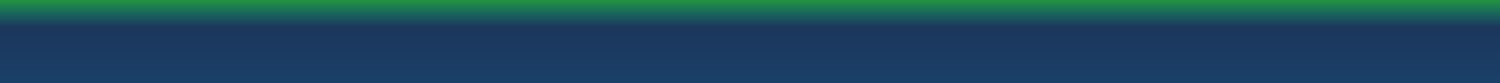 Il Registro Nazionale degli Aiuti: Prima della registrazione dell’Aiuto
EROGAZIONI
RICEZIONE DOMANDE E
ISTRUTTORIA
CONCESSIONE
AIUTO INDIVIDUALE
WEB o WS
VARIAZIONI CONCESSIONE 
E CHIUSURA
WEB o  WS
DEFINIZIONE DELLA
MISURA DI AIUTO
ADOZIONEBANDO/ 
PROCEDURA ATTUATIVA
RICEZIONE DOMANDE
(Se previsto)
REGISTRAZIONE MISURA

DATI DI COMPILAZONE:
BASE GIURIDICA
CODICE CE*
BENEFICIARI COINVOLTI
DATI DI PROGETTO
CARATTERISTICHE TERRITORIALI
SETTORI DI ATTIVITA’
OBIETTIVI E INTENSITA’
COSTI AMMESSI
STRUMENTI
*Rilasciato dal SANI per misure 
notificate o esentate
REGISTRAZIONE 
DEL BANDO O DELLA PROCEDURA ATTUATIVA
          
DATI DI COMPILAZONE:
SOGGETTO CONCEDENTE
BASE GIURIDICA
RESPONSABILE DEL PROCEDIMENTO
DATA INIZIO E DATA FINE
RICHIESTA E VALUTAZIONE:
Visura AIUTI
Visura De Minimis 
Visura Deggendorf
(con dati Visura 
Registro Imprese)
SCARICA E ARCHIVIA
LE VISURE
SCARICA E ARCHIVIA
LA CERTIFICAZIONE
SCARICA E ARCHIVIA
LA CERTIFICAZIONE
CAR
ID BANDO
XML e PDF Id: VERCOR
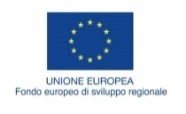 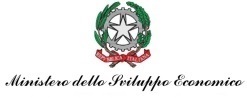 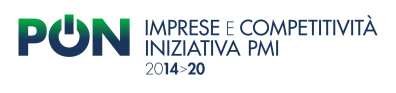 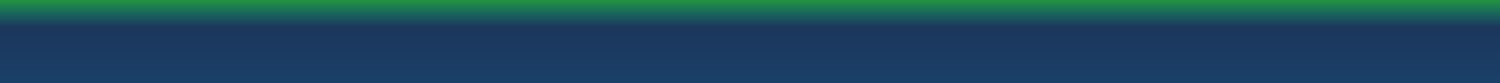 Il Registro Nazionale degli Aiuti: La registrazione dell’Aiuto
Entro 20 giorni
Verifica Esiti
Registrazione
Compilazione
Conferma
Inserisci
Nuovo Aiuto
Riceve E-mail 
di esito
Convalida Aiuto
Predisposizione Atto
Apponi COR/CUP
---------------
Verifica esito
Protocolla Atto
Compila Aiuto
Scarica certificazione
della richiesta
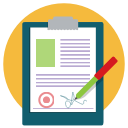 KO
OK
Conferma Dati Concessione
KO REITERABILE
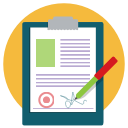 Archivia la certificazione
Completa compilazione
Preleva COR/CUP
Forza KO
Non Forza KO
Archiviazione 
Visure
Scarica la Visura
Note:
Box              - step di sistema
Box              - step extrasistema
Box              - step di sistema opzionale
Box              - step extrasistema opzionale
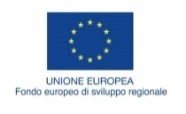 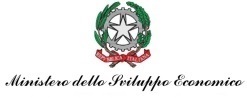 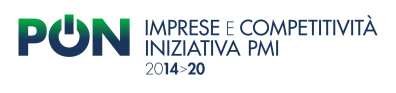 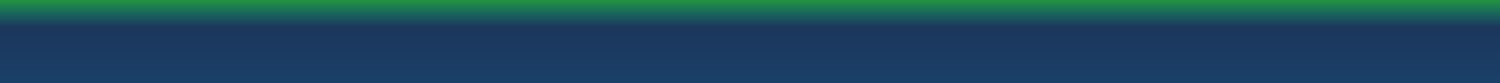 Il Registro Nazionale degli Aiuti: L’erogazione dell’Aiuto
EROGAZIONI
RICEZIONE DOMANDE E
ISTRUTTORIA
CONCESSIONE
AIUTO INDIVIDUALE
WEB o WS
VARIAZIONI CONCESSIONE 
E CHIUSURA
WEB o  WS
DEFINIZIONE DELLA
MISURA DI AIUTO
ADOZIONEBANDO / PROCEDURA ATTUATIVA
PREDISPOSIZIONE ATTO DI EROGAZIONE
(Se previsto)
Richiesta e valutazione:
Visura Deggendorf
XML e PDF Id: VERCOR
Scarica e Archivia la
Visura Deggendorf

Apporre VERCOR su Atto quindi protocollare Atto
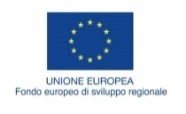 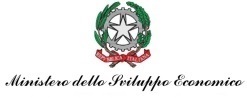 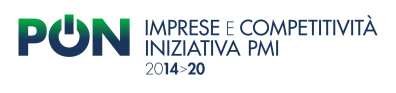 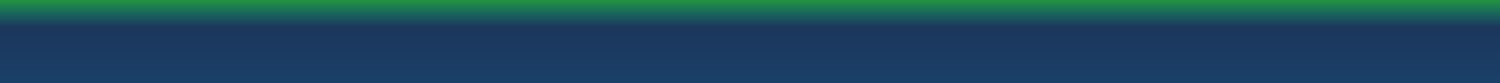 Il Registro Nazionale degli Aiuti: La variazione dell’Aiuto
Entro 20 giorni
Compilazione e registrazione
Registrazione
Verifica Esiti
Conferma
Registra Variazione Aiuto
Nuova
Variazione Aiuto
Riceve E-mail 
di esito
Preleva COVAR
---------------
Compila
Verifica esito
Scarica certificazione
della richiesta
Predisposizione Atto
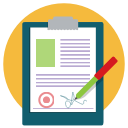 ---------------
Protocolla Atto
Scarica la Visura
Archivia la certificazione
Conferma Dati Variazione
Archiviazione 
Visure
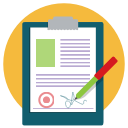 Note:
Box              - step di sistema
Box              - step extrasistema
Box              - step di sistema opzionale
Box              - step extrasistema opzionale
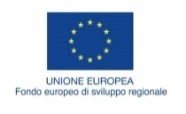 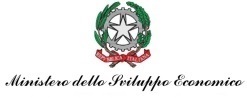 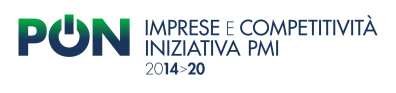 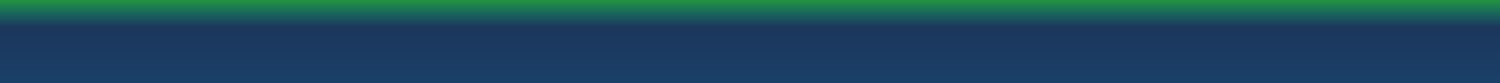 Il Registro Nazionale degli Aiuti: Trasparenza e accesso ai dati nel RNA
TRASPARENZA MISURE

RICERCA E ACCESSO ALLE INFORMAZIONI(1) DELLE MISURE ORGANIZZATE NEL FORMATO STANDARDIZZATO DI CUI ALL’ALLEGATO II DEL  REG. UE 651/2014
TRASPARENZA AIUTI

RICERCA E ACCESSO ALLE INFORMAZIONI(1)  DEGLI AIUTI INDIVIDUALI ORGANIZZATE NEL FORMATO STANDARDIZZATO DI CUI ALL’ALLEGATO IIi DEL  REG. UE 651/2014
Il Registro nazionale aiuti rende disponibile la Sezione Trasparenza consentendo l’accesso alle informazioni contenute nel Registro senza restrizioni e senza necessità di autenticazione.
TRASPARENZA DEGGENFORD
ACCESSO ALL’ELENCO DEI SOGGETTI(2)  TENUTI ALLA RESTITUZIONE DEGLI AIUTI INCOMPATIBILI DEI QUALI LA COMMISSIONE EUROPEA ABBIA ORDINATO IL RECUPERO AI SENSI DELL’ARTICOLO 14 DEL REGOLAMENTO (CE) N. 659/1999
TRASPARENZA NAZIONALE
LINK ALLE SEZIONI TRASPARENZA DEI SITI WEB PREDISPOSTI DAI SOGGETTI CONCEDENTI, AI FINI DEL RISPETTO DEGLI OBBLIGHI DI TRASPARENZA PREVISTI DALLA NORMATIVA NAZIONALE
(1)I Soggetti gestori di misure e bandi inseriscono i dati nel Registro nazionale aiuti secondo modalità che tutelino il diritto di tutela del segreto industriale, tenuto conto anche di eventuali segnalazioni motivate da parte del soggetto beneficiario

(2)Le informazioni relative ai Soggetti nell’elenco deggendorf sono conservate e rese accessibili, senza restrizioni, sino alla data dell’effettiva restituzione dell’aiuto incompatibile